Проблема стратегічного партнерства України
лекція
Визначення та особливості стратегічного партнерства
	Стратегічне партнерство - тип міждержавних відносин, побудований як послідовна система взаємодії держав в напрямі реалізації спільних стратегічних завдань, інтересів та цілей.  Для відносин стратегічного партнерства необхідне визначення головних напрямів взаємодії, засобів і шляхів, які ведуть до реалізації спільних цілей, продумана концепція відносин, визначення засобів 	досягнення мети і цілей, етапів їх реалізації, нейтралізації чинників, що перешкоджають цьому.

На відміну від союзницьких відносин стратегічне партнерство не передбачає жорсткої системи зобов’язань політичного, економічного, гуманітарного або безпекового характеру. 

Якщо звичайне міждержавне співробітництво покликане в основному забезпечити певні короткострокові (тактичні) цілі або просто має на меті підтримувати відносини між суб’єктами у стані, відмінному від конфліктного, то стратегічне партнерство спрямоване на досягнення довгострокових цілей, що є життєво важливими для кожного з суб’єктів, причому ціль іншого є не менш важливою, ніж ціль власна.
Особливості стратегічного партнерства

Відносини стратегічного партнерства не виникають одномоментно. Суб’єкти мають пройти певний шлях, перш ніж усвідомити, що стратегічні цілі, які вони переслідують, не є протилежними, а навпаки співпадають і можуть координуватися. Визначення можливих партнерів – тривалий і складний процес, який залежить від низки чинників політичного, економічного, безпекового, культурного характеру. 

Стратегічне партнерство виникає лише тоді, коли з’являється збіг стратегічних інтересів у конкретних сферах взаємодії (економіка, військове співробітництво, міжнародра політика, контакти між громадянами тощо). Партнери  мають бути зацікавленими у стратегічному співробітництві як складовій реалізації власних національних інтересів. 

Динамізм стратегічного партнерства залежить від наявних стратегічних ресурсів суб’єкта. Обмеженість ресурсів може, з одного боку, змусити суб’єкта шукати відносин стратегічного партнерства з іншим суб’єктом з метою розширення цих ресурсів. Водночас, мала кількість ресурсів може не дозволити суб’єкту мати велику кількість стратегічних партнерів.
Відносини стратегічного партнерства формалізуються у відповідних угодах і домовленостях та втілюються у поточну практику взаємодії країн партнерів. Такі відносини нерідко передбачають наявність певних інституційних основ у вигляді постійно діючих або консультативних механізмів тощо.

	Відсутність формалізованого належним чином механізму функціонування відносин стратегічного партнерства створює ситуацію невизначеності процесу їх імплементації.
Відносини з різними стратегічними партнерами не повинні входити у суперечність між собою, мають бути максимально гармонізованими. У випадку виникнення серйозних розбіжностей або конфліктних ситуацій між різними стратегічними партнерами України, якщо вони зачіпають нашу державу, вибір форми її поведінки в тій чи іншій ситуації має здійснюватися у відповідності до національних інтересів та обраного нею стратегічного курсу.
Моделі стратегічного партнерства
 І.І. Жовква пропонує для зручності класифікації практичних відносин стратегічного партнерства виділити типові моделі стратегічного партнерства.
 Основні з них такі:
“представницьке стратегічне партнерство” - з метою забезпечення своїх інтересів у певному регіоні держава-центр сили має в ньому представника-партнера, який належним чином представляє та забезпечує інтереси центру сили. При цьому такий представник не менше від центру сили зацікавлений у підтриманні стабільних партнерських відносин;
“стратегічне партнерство проти спільної загрози” - держави об’єднують свої зусилля з метою протистояння певній загрозі (економічній, геополітичній, соціальній, але не військовій), яка виходить з тієї чи іншої держави; 
 “тактичне партнерство заради стратегічних результатів” - держави із загалом різними стратегічними інтересами об’єднуються на основі певних тактичних пріоритетів з метою досягнення у подальшому власних стратегічних результатів; 
“асиметричне стратегічне партнерство” - держави, які мали спільне історичне асиметричне минуле (метрополія - колонія, великий сусід - малий сусід) утворюють стратегічне партнерство з метою забезпечення позитивного досвіду співіснування.
Еволюція розвитку стратегічного партнерства в зовнішній політиці України

Стратегічне партнерство як інструмент зовнішньої політики України пройшло три основні етапи розвитку, які послідовно трансформували його роль у зовнішньополітичному механізмі нашої держави.

Такими етапами стали:
етап формування передумов для використання інструмента стратегічного партнерства в зовнішній політиці України (перша половина 1990-х років);

2) етап становлення стратегічного партнерства як інструмента розвитку відносин з державами світу (друга половина 1990-х років);

3) етап верифікації відносин стратегічного партнерства, “відсіювання” тих з них, які не знайшли підтвердженя в реальній практиці (після 2000 року).
Перший етап 

	На першому етапі, який тривав у першій половині 1990-х років, стратегічне партнерство з’явилося на концептуальному рівні, але не почало застосовуватись на практиці.

	Проголосивши, відповідно до Декларації про державний суверенітет, прагнення набути статусу нейтральної та позаблокової держави, Україна водночас усвідомлювала необхідність створення надійних механізмів та інструментів забезпечення власної національної безпеки.

	В ухвалених 2 липня 1993 року Верховною Радою України “Основних напрямах зовнішньої
політики України” вперше юридично було закріплено існування інструмента стратегічного партнерства. Цей інструмент, відповідно до Основних напрямків, у першу чергу мав використовуватись Україною у відносинах з державами-сусідами (усі вони були названі стратегічними партнерами України) та державами-членами ЄС та НАТО (з ними мали підтримуватись “відносини політичного та військового партнерства).
Другий етап
	
	На другому етапі розвитку інструмента стратегічного партнерства, який умовно можна окреслити періодом 1994-2000 років, Україна почала на практиці проголошувати стратегічне партнерство з переважною більшістю сусідів та з деякими ключовими державами світу.
	Практика проголошення стратегічних партнерів України в період 1994-2000 років була хаотичною. Держава могла стати номінальним стратегічним партнером України внаслідок закріплення положення про це в юридичному або політичному документі, хоча слід відзначити, що подібна практика була в той період доволі рідкісною. Як правило, держава ставала стратегічним партнером України після усних заяв вищих посадових осіб України за підсумками відповідних двосторонніх візитів. За різними оцінками, за цей період в України з’явилось понад 20 “стратегічних партнерів”.
	Досить часто в цей час висловлюються думки з приводу того, що вживання поняття “стратегічного партнерства” є суто кон’юнктурним.
Дві основні категорії держав – стратегічних партнерів України в 1994-2000 рр.:	
	
	1. Країни,  відносини з якими були закріплені в політично та юридично зобов’язуючих двосторонніх документах (деклараціях, заявах, договорах). Номінально до цієї категорії належить шість держав (Польща, Росія, Узбекистан, Болгарія, Азербайджан, США). Водночас, відповідно до теоретичного визначення та ознак стратегічного партнерства, стратегічними партнерами з цього переліку можуть бути названі лише чотири держави, а саме - Польща, Росія, Азербайджан та Сполучені Штати Америки. 
	Поряд з чотирма стратегічними партнерами Україна до цієї категорії потрапляє також два “особові партнери” України - Канада та Грузія (у 2004 році Грузія була проголошена стратегічним партнером України), відносини партнерства з якими також були формально закріплені у відповідних документах.

	2. Другу категорію стратегічних партнерів України становлять держави:
 відносини стратегічного партнерства з якими належним чином проголошені в усних заявах. 	До цієї категорії належать КНР та Німеччина. Саме з цими державами в усній заяві уповноваженою на це особою (Президентом України) проголошено встановлення (як факт, що відбувся) повноцінного (тобто в декількох сферах) стратегічного партнерства.
 	(Існували усні заяви стосовно встановлення стратегічного партнерства з іншими державами - Фінляндією, Угорщиною, Ізраїлем, Аргентиною, Словаччиною, Індією. Але оскільки в цих заявах йшлося або лише про політичне стратегічне партнерство (Фінляндія, Угорщина), або лише про необхідність встановлення чи поновлення такого партнерства (Ізраїль, Аргентина, Угорщина, Словаччина, Індія), ці держави не можуть бути зараховані до стратегічних партнерів України навіть номінально).
Третій етап
	Після 2000-го року в зовнішній політиці України поступово з’являється тенденція до верифікації раніше проголошених відносин стратегічного партнерства, “відсіювання” тих з них, які в практиці реалізації зовнішньої політики України такими не виявились. 

	З загальної кількості задекларованих стратегічних партнерів відбиралися лише ті, що підтвердили цей статус на практиці. Це було обумовлено попереднім хаотичним досвідом встановлення відносин стратегічного партнерства України з іншими державами світу, внаслідок якої кількість партнерів зросла до неприйнятної.
	Посадові особи, причетні до формування та реалізації зовнішньої політики України,усвідомлюючи неприйнятність попереднього досвіду використання інструмента стратегічного партнерства, намагались упорядковувати існуючу практику.
	Виділяються дві основні форми здійснення опосередкованої верифікації відносин стратегічного партнерства:
згадування/незгадування номінальних стратегічних партнерів України в політичних виступах Президента України та Міністра закордонних справ України;
візити (їхня кількість)/відсутність візитів до держав-номінальних стратегічних партнерів України.
В 2000-х рр. Україна визначає свої зовнішньополітичні пріоритети і вибудовує
систему відносин стратегічного партнерства у трьох головних вимірах – на рівні 
інтеграційних процесів з Європейським Союзом, на рівні країн-глобальних гравців (США, КНР) та на регіональному рівні (Польща, Туреччина та інші).
	Усі ці напрями української зовнішньої політики є самодостатніми та водночас взаємодоповнювальними. 
	Інтеграція до ЄС поряд із вирішенням зовнішньополітичних завдань передбачає проведення радикальних внутрішніх реформ з метою наближення до європейських економічних, соціальнополітичних, правових стандартів.
	Головною об’єднувальною метою стратегічних відносин з глобальними державами є посилення міжнародних гарантій безпеки України для збереження її суверенітету, територіальної цілісності, демократичного поступу і економічного розвитку. Відносини України з кожним з глобальних партнерів мають свою специфіку, акцентують на конкретних напрямах співробітництва з метою вирішення чітко окреслених стратегічних завдань.
США – стратегічний партнер України

	Протягом усього часу розвитку відносин між незалежною Україною та США, починаючи із визнання США незалежності України 25 грудня 1991 року, стосунки двох держав розвивались доволі неоднорідно.
	Перший етап українсько-американських відносин, який тривав протягом 1992-1994 років, в основному позначився застосуванням одностороннього тиску з боку США з метою якнайшвидшого набуття Україною статусу без’ядерної держави. 
	У середині 1990-х років США почали будувати з Україною партнерські відносини за моделлю “стратегічне партнерство представницького типу”. Нагадаємо, що, відповідно до цієї моделі, менш потужний партнер представляє інтереси більш потужного у певному регіоні, натомість отримуючи певні вагомі дивіденди.
	Середина 1990-х років позначилась проголошенням номінального стратегічного партнерства між двома державами. Формальне закріплення стратегічного партнерства між Україною та США відбулося у вересні 1996 року, коли в Києві та Вашингтоні було проголошено про створення Українсько-американської міждержавної комісії (юридично стратегічне партнерство було закріплено лише 5 червня 2000 року в Спільній заяві двох президентів).
	Наприкінці 1990-х років українсько-американські відносини стратегічного партнерства практично повністю звелися до застосування тиску з боку США та реагування на нього України. Так, основним протиріччям українсько-американських відносин 1999 року стала різна позиція країн щодо подій у Косово. 2000 рік позначився тиском з боку США на Україну у справі закриття Чорнобильської АЕС.
США – Україна в 2000-х рр. 

	У ході офіційного візиту Президента України до США у квітні 2005 року було ухвалено Спільну заяву президентів двох держав “Порядок денний нового століття для українсько-американського стратегічного партнерства”. 
	В українсько-американській Хартії про стратегічне партнерство від 19 грудня 2008 р. підтверджено гарантії безпеки і територіальній цілісності України, передбачено зміцнення співпраці у питаннях оборони і безпеки для запобігання глобальним загрозам стабільності в світі, а також наголошено на розвитку співробітництва в сферах економіки, торгівлі, енергетики. 
	Основним механізмом реалізації Хартії є українсько-американська Комісія стратегічного партнерства, яку очолюють керівники зовнішньополітичних відомств обох країн.
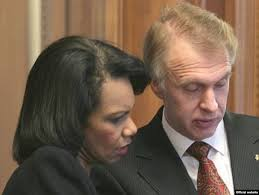 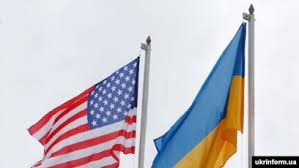 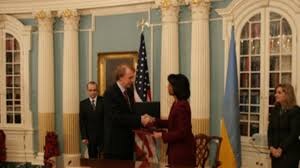 Основні зусилля українських дипломатів було спрямовано на питання безпеки, зокрема надання оборонної зброї (надання Україні летальних озброєнь оборонного характеру було санкціоновано у 2017 р., а у 2018 та 2019 рр. було схвалено продаж комплексів Javelin), продовження санкцій проти РФ. Значну увагу було приділено секторальній співпраці, зокрема в енергетичній сфер.16 листопада 2018 р. у м. Вашингтон, округ Колумбія, відбулася зустріч Міністра закордонних справ України П.Клімкіна та Державного секретаря США М.Помпео з метою проведення пленарного засідання Комісії стратегічного партнерства Україна – США, яке покликане відзначити десяту річницю підписання Хартії Україна – США про стратегічне партнерство. 	Міністр закордонних справ П.Клімкін та Держсекретар М.Помпео підтвердили позицію, що співпраця між Україною та Сполученими Штатами базується на спільних інтересах та цінностях, включно із підтримкою демократії, економічної свободи та достатку, суверенітету та територіальної цілісності, енергетичної безпеки та поваги до прав людини і верховенства права. Вони вирішили започаткувати три нові двосторонні робочі групи, які зосередяться на питаннях безпеки та протидії російській агресії; правах людини та гуманітарних питаннях; а також економіці та енергетиц
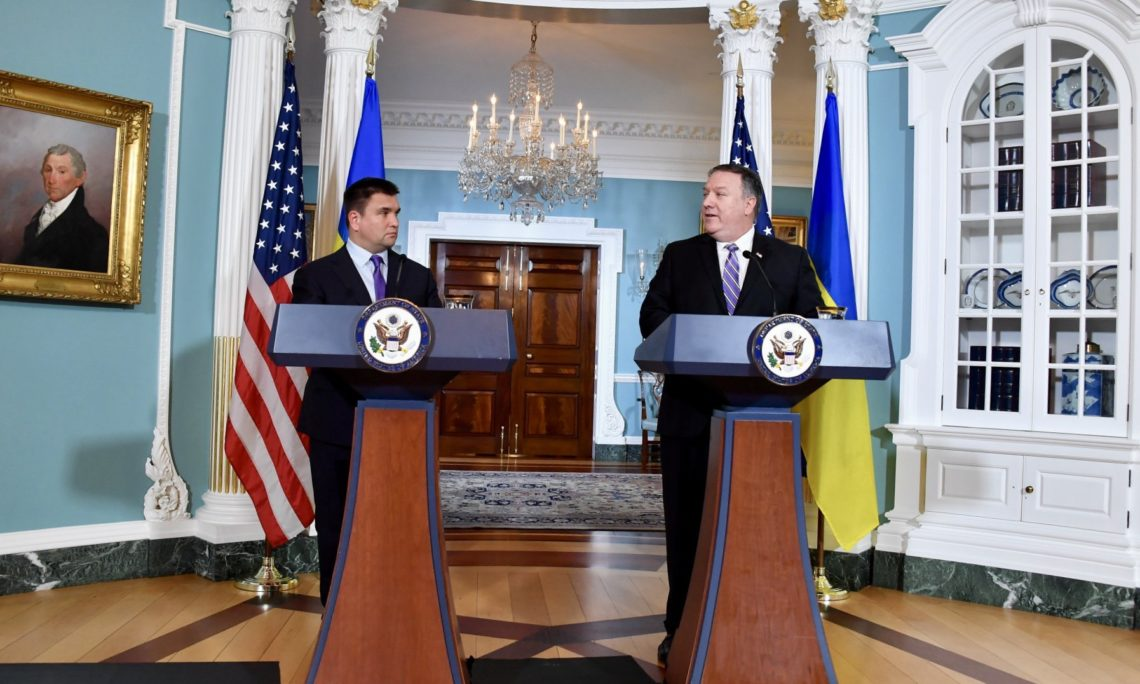 Спільна заява Комісії стратегічного партнерства Україна – США
21 липня 2014 — Президент України Петро Порошенко заявив, що є підстави звернутися до Конгресу США про надання Україні спецстатусу — головного союзника поза блоком НАТО.
	11 грудня 2014 року Сенат США (Верхня палата Конгресу) підтримав законопроєкт  під назвою ”Акт підтримки свободи в Україні 2014” щодо надання Україні озброєння та статусу союзника без членства в Організації північноатлантичного договору (НАТО).
	Аналогічний законопроєкт під номером повинен також бути підтриманим Палатою представників (Нижня палата Конгресу). 
	1 червня 2019 — Палата представників Конгресу США представила законопроєкт, який передбачає посилення підтримки суверенітету і територіальної цілісності України, розширення оборонної допомоги та надання Україні статусу головного військово-політичного союзника США.
	Річна національна програма Україна – НАТО (2019).
Володимир Зеленський і Борис Джонсон підписали Угоду про політичне співробітництво, вільну торгівлю та стратегічне партнерство між Україною та Великою Британією. 8 жовтня 2020 р.
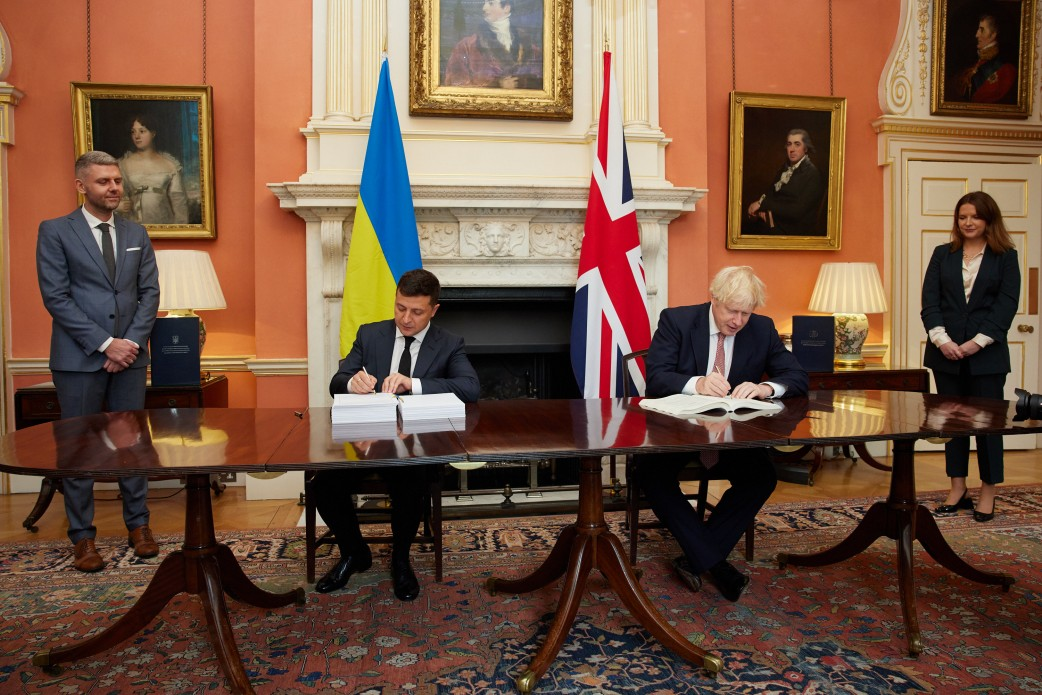 Враховуючи відсутність між Україною та Великою Британією базового договору про дружбу, співробітництво та партнерство, закріплення загальнополітичних принципів двостороннього співробітництва та партнерства у новій Угоді має важливе стратегічне та практичне значення.

     Документ передбачає проведення щорічних засідань Діалогу стратегічного партнерства на високому офіційному або найвищому урядовому рівні з усіх аспектів двосторонньої співпраці. Також передбачено проведення засідань Торговельного комітету, який складатиметься з представників сторін.
Україна – Китай
	Особистий контакт другого президента України Леоніда Кучми з головою КНР Цзян Цземінем, встановлений під час обміну державними візитами у 1994–1995 роках, мав своїм наслідком проголошення відносин стратегічного партнерства між нашими країнами. 
	В ході візиту до України Голови КНР Ху Цзіньтао у червні 2011 р. українсько-китайські взаємини були офіційно за­кріплені відповідною Спільною декларацією як відносини стратегічного партнерства. У грудні 1913 р. в Пекіні були підписані Договір про дружбу і співробітництво між Україною і КНР, Спільна декларація про подальше поглиблення відносин стратегічного партнерства та відповідна Програма розвитку відносин на 2014 – 2018 роки.
	Стратегічний характер партнерства України з КНР має, насамперед, економічне підґрунтя.
Підвищення рівня відносин між двома країнами актуалізується з огляду на широкі перспективи розширення співробітництва в торговельноекономічній, інвестиційній, транспортно- інфраструктурній, агропромисловій та інших сферах. 
	Створення індустріальних парків, зон технологічного розвитку не тільки забезпечить Україну новими робочими місцями, але й сприятиме технічному та технологічному прогресу нашої економіки. В свою чергу, Китай при реалізації стратегії просування своєї сучасної продукції на європейські ринки враховує можливості використанням транзитного потенціалу України.
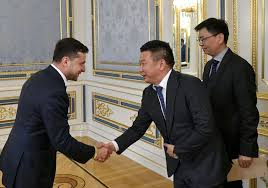 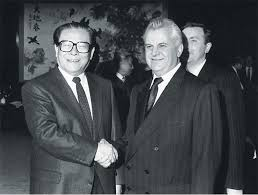 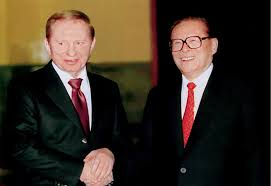 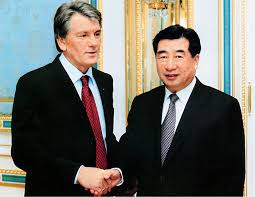 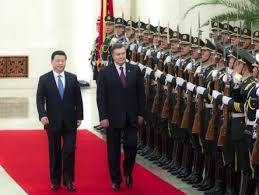 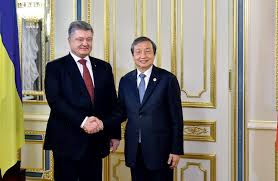 Загалом динаміка у відносинах з КНР впродовж останніх п’яти років вирізнялась неоднорідністю. Невдовзі після Революції Гідності українською дипломатією було докладено зусиль для відновлення двосторонньої співпраці. 
	Піку відносин було досягнуто у 2017 р., коли Україну відвідав Віце прем’єр-міністр Китаю Ма Кай. Проте невдовзі динаміка знову пішла на спад. 
	Суттєвою прогалиною стало те, що впродовж п’яти років не було здійснено обміну візитами лідерів України та КНР, а їхні двосторонні зустрічі відбувалися лише на полях міжнародних заходів. 
	Заповнення цього недопрацювання та встановлення довірливих відносин на найвищому рівні могло б стати запорукою суттєвого покращення відносин.
Україна -Польща
	Стратегічне партнерство України з Польщею було зафіксоване на найвищому рівні 21 травня 1997 року в Києві у Спільній заяві президентів Л. Кучми і А. Квасневського. На регіональному рівні найбільш розвиненими, конкретизованими і визначеними є відносини стратегічного партнерства України з Польщею. 
	Процес зближення національних інтересів обох країн, розпочатий із набуттям Україною незалежності, був підтриманий низкою двосторонніх зовнішньополітичних кроків, що започаткували шлях подолання історичних суперечностей, примирення та стратегічної співпраці заради спільного європейського  майбутнього обох країн. 
	В дусі стратегічного партнерства Польща добровільно взяла на себе низку моральних зобов’язань перед Україною щодо захисту її інтересів в рамках ЄС, підтримки суверенітету, територіальної цілісності та євроінтеграційних прагнень нашої держави
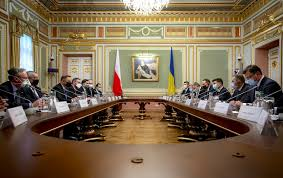 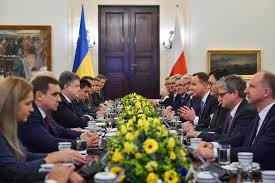 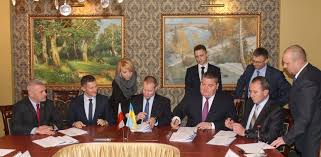 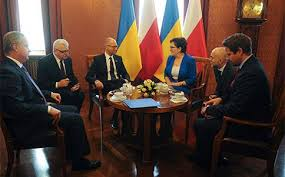 Стратегічне партнерство триває
Польща і надалі залишається локомотивом наближення України до ЄС
Українсько-польські двосторонні відносини мають характер стратегічного партнерства. Вони всебічно розвиваються на благо обох суспільств і економік. Про це йдеться в оприлюдненій Офісом глави нашої держави спільній заяві Президента України Володимира Зеленського та Президента Республіки Польща Анджея Дуди, який перебуває в Києві з офіційним візитом.
13 жовтня 2020 р.  Урядовий кур’єр https://ukurier.gov.ua/uk/articles/strategichne-partnerstvo-trivaye/
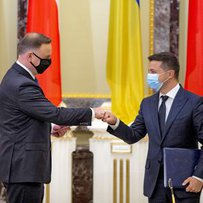 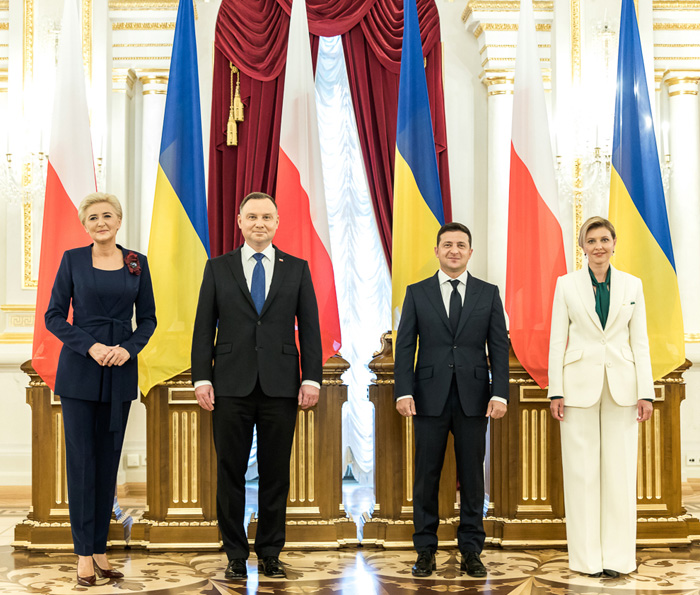 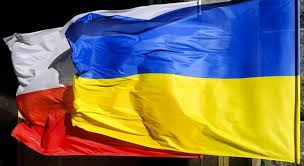 Україна -Туреччина
	Між Україною та Туреччиною у 2012 році встановлені відносини стратегічного партнерства. В межах функціонування такого високого рівня партнерства заснована рада високого рівня на рівні глав держав. Традиційно ці засідання проводяться раз на рік. 
	Туреччина є для України найважливішим партнером на південному напрямі, спільно з яким можливо працювати над реалізацією стратегії перетворення регіону Чорного моря у зону миру, стабільності та безпеки, розвитку ОЧЕС, що передбачає створення зони вільної торгівлі і кооперації в Чорноморському регіоні. 
	Безпосередній інтерес обох країн значною мірою полягає в ефективному розв’язанні регіональних безпекових проблем.
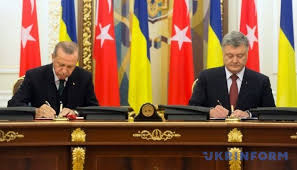 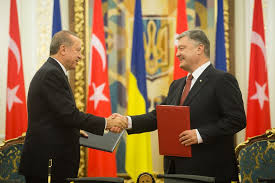 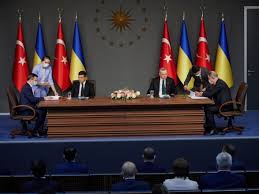 Робочий візит Президента України до Турецької Республіки
16 жовтня 2020 року.
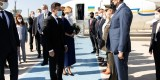 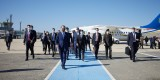 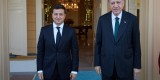 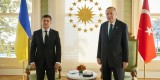 Напочатку 2021 р. планується проведення 9-го засідання Стратегічної ради високого рівня України- Туреччини.